CSc 120Introduction to Computer Programing IIAdapted from slides by 
Dr. Saumya  Debray
01-a: Python review
python review: variables, expressions, assignment
2
python basics
>>> x = 4
>>> y = 5
>>> z = x + y
>>> x
4
>>> y
5
>>> z
9
>>> y = z * 2
>>> y
18
>>>
3
python basics
>>> x = 4
>>> y = 5
>>> z = x + y
>>> x
4
>>> y
5
>>> z
9
>>> y = z * 2
>>> y
18
>>>
>>>  : python interpreter's prompt
black: user input (keyboard)
blue: python interpreter output
4
python basics
>>> x = 4
>>> y = 5
>>> z = x + y
>>> x
4
>>> y
5
>>> z
9
>>> y = z * 2
>>> y
18
>>>
variables
5
python basics
>>> x = 4
>>> y = 5
>>> z = x + y
>>> x
4
>>> y
5
>>> z
9
>>> y = z * 2
>>> y
18
>>>
expressions
6
python basics
>>> x = 4
>>> y = 5
>>> z = x + y
>>> x
4
>>> y
5
>>> z
9
>>> y = z * 2
>>> y
18
>>>
assignment
statements
7
python basics
>>> x = 4
>>> y = 5
>>> z = x + y
>>> x
4
>>> y
5
>>> z
9
>>> y = z * 2
>>> y
18
>>>
typing in an expression causes
its value to be printed
8
python basics
>>> x = 4
>>> y = 5
>>> z = x + y
>>> x
4
>>> y
5
>>> z
9
>>> y = z * 2
>>> y
18
>>>
variables: 
names begin with letter or '_'
don't have to be declared in advance
type determined at runtime

expressions:
all the usual arithmetic operators
9
Multiple (aka parallel) assignment
>>> 
>>> x, y, z = 11, 22, 33
>>> x
11
>>> y
22
>>> z
33
>>>
Assigns to multiple variables at the same time
   
x1, x2, ..., xn = exp1, exp2, ..., expn
   
Behavior:
exp1, ..., expn evaluated (L-to-R)
x1, ..., xn are assigned (L-to-R)
10
Comparison and Booleans
>>> x, y, z = 11, 22, 33
>>> x
11
>>> y
22
>>> z
33
>>> x < y
True
>>> y == z
False
Comparision operations:
<, >, ==, >=, <=, !=
   
Lower precedence than arithmetic operations.

Yield boolean values:
       True
       False
11
EXERCISE
>>> x = 3
>>> y = 4
>>> z = (2*x – 1 == y+1)
>>> z
             ← what value is printed out for z?
12
EXERCISE
>>> x = 3
>>> y = 4
>>> sum, diff, prod  =  x + y,  x – y,  x * y
>>> prod+diff
             ← what is the value printed out?
13
python review: reading user input I: input()
14
Reading user input I: input()
>>> x = input()
13579
>>> x
'13579'
>>> y = input('Type some input: ')
Type some input: 23
>>> y
'23'
>>> z = input('More input: ')
More input: 567
>>> z
'567'
>>>
15
Reading user input I: input()
>>> x = input()
13579
>>> x
'13579'
>>> y = input('Type some input: ')
Type some input: 23
>>> y
'23'
>>> z = input('More input: ')
More input: 567
>>> z
'567'
>>>
input statement:
reads input from the keyboard
returns the value read
(a string)
16
Reading user input I: input()
>>> x = input()
13579
>>> x
'13579'
>>> y = input('Type some input: ')
Type some input: 23
>>> y
'23'
>>> z = input('More input: ')
More input: 567
>>> z
'567'
>>>
input statement:
reads input from the keyboard
returns the value read
(a string)
takes an optional argument
if provided, serves as a prompt
17
Reading user input I: input()
>>> 
>>> x = input()
12
>>> x
'12'
>>> y = x / 2
Traceback (most recent call last):
  File "<pyshell#59>", line 1, in <module>
    y = x / 2
TypeError: unsupported operand type(s) for /: 'str' and 'int'
>>>
the value read in is represented
as a string
string ≡ sequence of characters
18
Reading user input I: input()
>>> 
>>> x = input()
12
>>> x
'12'
>>> y = x / 2
Traceback (most recent call last):
  File "<pyshell#59>", line 1, in <module>
    y = x / 2
TypeError: unsupported operand type(s) for /: 'str' and 'int'
>>>
the value read in is represented
as a string
string ≡ sequence of characters
TypeError: indicate an error due to wrong type
19
Reading user input I: input()
>>> 
>>> x = input()
12
>>> x
'12'
>>> y = x / 2
Traceback (most recent call last):
  File "<pyshell#59>", line 1, in <module>
    y = x / 2
TypeError: unsupported operand type(s) for /: 'str' and 'int'
>>> y = int (x) / 2
>>> y
6.0
>>>
the value read in is represented
as a string
string ≡ sequence of characters
TypeError: indicates an error due to 
      a wrong type
Fix: explicit type conversion
20
python review: basics of strings
21
Basics of strings
>>> x = "abcd"
>>> y = 'efgh'
>>> z = "efgh"
>>>
22
Basics of strings
>>> x = "abcd"
>>> y = 'efgh'
>>> z = "efgh"
>>>
either single-quotes (at both ends)
or double-quotes (at both ends)
23
Basics of strings
>>> text = input('Enter a string: ')
Enter a string: abcdefghi
>>> text
'abcdefghi'
>>> text[0]
'a'
>>> text[1]
'b'
>>> text[27]
Traceback (most recent call last):
  File "<pyshell#153>", line 1, in <module>
    text[27]
IndexError: string index out of range
>>>
a string is a sequence (array) of characters
we can index into a string to get the characters
24
Basics of strings
>>> text = input('Enter a string: ')
Enter a string: abcdefghi
>>> text
'abcdefghi'
>>> text[0]
'a'
>>> text[1]
'b'
>>> text[27]
Traceback (most recent call last):
  File "<pyshell#153>", line 1, in <module>
    text[27]
IndexError: string index out of range
>>>
a string is a sequence (array) of characters
we can index into a string to get the characters
indexing beyond the end of the string gives an IndexError error
25
Basics of strings
>>> text = input('Enter a string: ')
Enter a string: abcdefghi
>>> text
'abcdefghi'
>>> text[0]
'a'
>>> text[1]
'b'
>>> text[27]
Traceback (most recent call last):
  File "<pyshell#153>", line 1, in <module>
    text[27]
IndexError: string index out of range
>>>
a string is a sequence (array) of characters
we can index into a string to get the characters 
each character is returned as a string of length 1
Intuitively, a character is a single letter, digit, punctuation mark, etc.
    
     E.g.: 'a'
              '5'
              '$'
26
Basics of strings
>>> x = '0123456789'
>>> 
>>> x[0]
'0'
>>> x[1]
'1'
>>> x[2]
'2'
>>> 
>>> x[-1]
'9'
>>> x[-2]
'8'
>>> x[-3]
'7'
>>>
x[ i ] : if i  0 (i.e., non-negative values):
indexing is done from the beginning of the string
the first letter has index 0

x[ i ] : if i < 0 (i.e., negative values):
indexing is done from the end of the string
the last letter has index -1
27
Basics of strings
>>> x = '0123456789'
>>> 
>>> x[0]
'0'
>>> x[1]
'1'
>>> x[2]
'2'
>>> 
>>> x[-1]
'9'
>>> x[-2]
'8'
>>> x[-3]
'7'
>>>
x[ i ] : if i  0 (i.e., non-negative values):
indexing is done from the beginning of the string
the first letter has index 0

x[ i ] : if i < 0 (i.e., negative values):
indexing is done from the end of the string
the last letter has index -1
28
EXERCISE
>>> x = 'a'
>>> x == x[0]
what do you think will be printed here?
29
EXERCISE
>>> x = 'apple'
>>> x[2] == x[-2]
what do you think will be printed here?
30
Basics of strings
>>> 
>>> x = "5"
>>> x
'5'
>>> x == 5
False
>>>
Inside a computer, a character is represented as a number
(its "ASCII value")
31
Basics of strings
>>> 
>>> x = "5"
>>> x
'5'
>>> x == 5
False
>>>
Inside a computer, a character is represented as a number
(its "ASCII value")
the ASCII value of a digit is not the same as the digit itself:
    
'5'  ≠  5
32
EXERCISE
>>> x = 27
>>> y = 'x'
>>> x == y
What do you think will be
printed here?
Why?
33
Basics of strings
>>> x = input()
abcDE_fgHIJ_01234
>>> x
'abcDE_fgHIJ_01234'
>>> 
>>> len(x)
17
>>> y = x.lower()
>>> y
'abcde_fghij_01234'
>>> 
>>> x = y.upper()
>> x
'ABCDE_FGHIJ_01234'
>>>
len(x) : length of a string x
34
Basics of strings
>>> x = input()
abcDE_fgHIJ_01234
>>> x
'abcDE_fgHIJ_01234'
>>> 
>>> len(x)
17
>>> y = x.lower()
>>> y
'abcde_fghij_01234'
>>> 
>>> x = y.upper()
>> x
'ABCDE_FGHIJ_01234'
>>>
len(x) : length of a string x
x.lower(), x.upper() : case conversion on the letters in a string x
note that non-letter characters are not affected
35
Basics of strings
>>> x = input()
abcDE_fgHIJ_01234
>>> x
'abcDE_fgHIJ_01234'
>>> 
>>> len(x)
17
>>> y = x.lower()
>>> y
'abcde_fghij_01234'
>>> 
>>> x = y.upper()
>> x
'ABCDE_FGHIJ_01234'
>>>
len(x) : length of a string x
x.lower(), x.upper() : case conversion on the letters in a string x
note that non-letter characters are not affected
Python supports a wide variety of string operations
see www.tutorialspoint.com/python3/
      python_strings.htm
36
Basics of strings
>>> x = input()
abcdefgh
>>> x
'abcdefgh'
>>> x[3]
'd'
>>> 
>>> x[3] = 'z'
Traceback (most recent call last):
  File "<pyshell#193>", line 1, in <module>
    x[3] = 'z'
TypeError: 'str' object does not support item assignment
>>>
37
Basics of strings
>>> x = input()
abcdefgh
>>> x
'abcdefgh'
>>> x[3]
'd'
>>> 
>>> x[3] = 'z'
Traceback (most recent call last):
  File "<pyshell#193>", line 1, in <module>
    x[3] = 'z'
TypeError: 'str' object does not support item assignment
>>>
strings are immutable, i.e., cannot be modified or updated
38
Basics of strings
>>> x = "abcd"
>>> y = 'efgh'
>>> z = 'efgh'
>>> y == z
True
>>> x == y
False
>>> 
>>> w = x + y
>>> w
'abcdefgh'
>>> 
>>> u = x * 5 
>>> u
'abcdabcdabcdabcdabcd'
+ applied to strings does concatenation
39
Basics of strings
>>> x = "abcd"
>>> y = 'efgh'
>>> z = 'efgh'
>>> y == z
True
>>> x == y
False
>>> 
>>> w = x + y
>>> w
'abcdefgh'
>>> 
>>> u = x * 5 
>>> u
'abcdabcdabcdabcdabcd'
+ applied to strings does concatenation
'*' applied to strings:
does repeated concatenation if one argument is a number
generates an error otherwise
40
Basics of strings
>>> x = "abcd"
>>> y = 'efgh'
>>> z = 'efgh'
>>> 
>>> w = x + y
>>> w
'abcdefgh'
>>> 
>>> u = x * 5 
>>> u
'abcdabcdabcdabcdabcd'
>>> x - y
Traceback (most recent call last):
  File "<pyshell#39>", line 1, in <module>
    x - y
TypeError: unsupported operand type(s) for -: 'str' and 'str'
>>>
+ applied to strings does concatenation
* applied to strings:
does repeated concatenation if one argument is a number
generates an error otherwise
not all arithmetic operators carry over to strings
41
Basics of strings
>>> x = "abcdefg"
>>> y = 'hijk'
>>> 
>>> x[3:6]
'def'
>>> x[2:5]
'cde'
>>>
>>> x[:2]
'ab'
>>> x[4:]
'efg'
>>> x[4:] + y[:2]
'efghi'
slicing: produces substrings

characters from 3 (included) to 6 (excluded)
characters from 2 (included) to 5 (excluded)




characters from the beginning to 2 (excluded)
characters from 4 (included) to the end
42
EXERCISE
>>> x = "whoa!"
>>> y = x[2] * len(x)
>>> z = x[3] + x[0] + y
>>> z
what is printed here?
awooooo
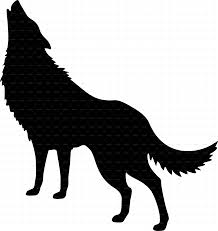 43
EXERCISE
>>> x = input()
>>> y = x + x
>>> int(x) == int(y)
True
what input value(s) will cause 
this to work as shown?
44
python review: conditionals
45
Conditional statements: if/elif/else
>>> var1 = input()
100
>>> var2 = input()
200
>>> x1 = int(var1)
>>> x2 = int(var2)
>>> 
>>> if x1 > x2:
	print('x1 is bigger than x2')
elif x1 == x2:
	print('x1 and x2 are equal')
else:
	print('x1 is smaller than x2')
x1 is smaller than x2
>>>
46
Conditional statements: if/elif/else
>>> var1 = input()
100
>>> var2 = input()
200
>>> x1 = int(var1)
>>> x2 = int(var2)
>>> 
>>> if x1 > x2:
	print('x1 is bigger than x2')
elif x1 == x2:
	print('x1 and x2 are equal')
else:
	print('x1 is smaller than x2')
x1 is smaller than x2
>>>
if-statement syntax:
  
if  BooleanExpr :
	stmt
	…
elif BooleanExpr :
	stmt
	…
elif …
	…
else:
	stmt
	…
elifs are optional
(use as needed)
47
Conditional statements: if/elif/else
>>> var1 = input()
100
>>> var2 = input()
200
>>> x1 = int(var1)
>>> x2 = int(var2)
>>> 
>>> if x1 > x2:
	print('x1 is bigger than x2')
elif x1 == x2:
	print('x1 and x2 are equal')
else:
	print('x1 is smaller than x2')
x1 is smaller than x2
>>>
if-statement syntax:
  
if  BooleanExpr :
	stmt
	…
elif BooleanExpr :
	stmt
	…
elif …
	…
else:
	stmt
	…
elifs are optional
(use as needed)
else is optional
48
python review: while loops
49
Loops I: while
>>> n = input('Enter a number: ')
Enter a number: 5
>>> limit = int(n)
>>> i = 0
>>> sum = 0
>>> while i <= limit:
	sum += i
	i += 1
	
>>> sum
15
>>>
50
Loops I: while
>>> n = input('Enter a number: ')
Enter a number: 5
>>> limit = int(n)
>>> i = 0
>>> sum = 0
>>> while i <= limit:
	sum += i
	i += 1
	
>>> sum
15
>>>
while-statement syntax:
  
while  BooleanExpr :
	stmt1
	…
	stmtn

stmt1 … stmtn are executed repeatedly as long as BooleanExpr is True
51
EXERCISE
>>> text = "To be or not to be, that is the question."
>>> c = "o"
Write the code to count the number of times c occurs in text.
52
python review: lists (aka arrays)
53
Lists
>>> x = [ 'item1', 'item2', 'item3', 'item4' ]
>>> 
>>> x[0]
'item1'
>>> x[2]
'item3'
>>> len(x)
4
>>> x[2] = 'newitem3'
>>> x
['item1', 'item2', 'newitem3', 'item4']
>>> x[1:]
['item2', 'newitem3', 'item4']
>>> x[:3]
['item1', 'item2', 'newitem3']
54
Lists
>>> x = [ 'item1', 'item2', 'item3', 'item4' ]
>>> 
>>> x[0]
'item1'
>>> x[2]
'item3'
>>> len(x)
4
>>> x[2] = 'newitem3'
>>> x
['item1', 'item2', 'newitem3', 'item4']
>>> x[1:]
['item2', 'newitem3', 'item4']
>>> x[:3]
['item1', 'item2', 'newitem3']
a list (or array) is a sequence of values
55
EXERCISE
>>> x = [ “abc”, “def”, “ghi”, “jkl” ]
>>> x[1] + x[-1]
what do you think will be printed here?
56
Lists
>>> x = [ 'item1', 'item2', 'item3', 'item4' ]
>>> 
>>> x[0]
'item1'
>>> x[2]
'item3'
>>> len(x)
4
>>> x[2] = 'newitem3'
>>> x
['item1', 'item2', 'newitem3', 'item4']
>>> x[1:]
['item2', 'newitem3', 'item4']
>>> x[:3]
['item1', 'item2', 'newitem3']
a list (or array) is a sequence of values
accessing list elements (i.e., indexing), computing length: similar to strings

non-negative index values ( 0) index from the front of the list
the first element has index 0
negative index values index from the end of the list
the last element has index -1
57
Lists
>>> x = [ 'item1', 'item2', 'item3', 'item4' ]
>>> 
>>> x[0]
'item1'
>>> x[2]
'item3'
>>> len(x)
4
>>> x[2] = 'newitem3'
>>> x
['item1', 'item2', 'newitem3', 'item4']
>>> x[1:]
['item2', 'newitem3', 'item4']
>>> x[:3]
['item1', 'item2', 'newitem3']
a list (or array) is a sequence of values
accessing list elements (i.e., indexing), computing length: similar to strings
lists are mutable, i.e., can be modified or updated
different from strings
slicing : similar to strings
58
Lists
>>> x = [11, 22, 33]
>>> y = [44, 55, 66, 77]
>>> 
>>> x + y
[11, 22, 33, 44, 55, 66, 77]
>>> 
>>>
>>> x * 3
[11, 22, 33, 11, 22, 33, 11, 22, 33]
>>>
concatenation (+) : similar to strings



multipilication (*)  similar to strings
59
python review: functions
60
Functions
def  fn_name ( arg1 , …, argn )
defines a function fn_name with n arguments arg1 , …, argn
return  expr
optional 
returns the value of the expression expr to the caller
fn_name(expr1, …, exprn)
calls fn_name with arguments expr1, …, exprn
61
Functions
>>> def double(x):
	return x + x
>>> double(7)
14
>>> 
>>> def num_occurences(text, c):
               n, i = 0, 0
               while i < len(text):
                    if text[i] == c:
                        n += 1
                     i += 1
                return n
>>> num_occurences("To be or not to be, that is the question.", "o")
5
def  fn_name ( arg1 , …, argn )
defines a function fn_name with n arguments arg1 , …, argn




return  expr
optional 
returns the value of the expression expr to the caller
62
Lists of Lists
a list can consist of elements of many types, including lists
>>> x = [ [1,2,3], [4], [5, 6]]
>>> x
[[1, 2, 3], [4], [5, 6]]
>>>
>>>
>>> >>> y = [ ['aa', 'bb', 'cc'], ['dd', 'ee', 'ff'], ['hh', 'ii', 'jj']]
>>> >>> y
[['aa', 'bb', 'cc'], ['dd', 'ee', 'ff'], ['hh', 'ii', 'jj']]
>>>
a list of lists is called a 2-d list
63
Lists of Lists
a list can consist of elements of many types, including lists
>>> x = [ [1,2,3], [4], [5, 6]]
>>> x
[[1, 2, 3], [4], [5, 6]]
>>>
>>>
>>> >>> y = [ ['aa', 'bb', 'cc'], ['dd', 'ee', 'ff'], ['hh', 'ii', 'jj']]
>>> >>> y
[['aa', 'bb', 'cc'], ['dd', 'ee', 'ff'], ['hh', 'ii', 'jj']]
>>>
a list of lists is called a 2-d list

if the number of rows and columns are equal, it is a grid
64
Lists of Lists
a list can consist of elements of many types, including lists
>>> y
[['aa', 'bb', 'cc'], ['dd', 'ee', 'ff'], ['hh', 'ii', 'jj']]
>>> 
>>> y[0]
['aa', 'bb', 'cc']
>>> y[1]
['dd', 'ee', 'ff']
>>> y[2]
['hh', 'ii', 'jj']
>>> 
>>> len(y)
3
>>> len(y[0])
3
>>>
a list of lists is called a 2-d list

if the number of rows and columns are equal, it is a grid

*must check the length of each row
65
EXERCISE
>>> y
[['aa', 'bb', 'cc'], ['dd', 'ee', 'ff'], ['hh', 'ii', 'jj']]
>>> 
>>> y[0]
['aa', 'bb', 'cc']
>>> y[1]
['dd', 'ee', 'ff']
>>> y[2]
['hh', 'ii', 'jj']
>>>
how do we access 'bb'?
66
EXERCISE
>>> x = [ [1,2,3], [10,20,30], [100,200, 300]]
>>> x
[[1, 2, 3], [10,20,30], [100,200,300]]
>>>
>>>
write the code to sum the first column of x
67